ПЛЕТЕНИЕ 			ИЗ СОЛОМКИ
изготовление сувенира «Птичка»

По программе «Художественная работа с природным материалом» (2 год обучения)
Соломенная птица
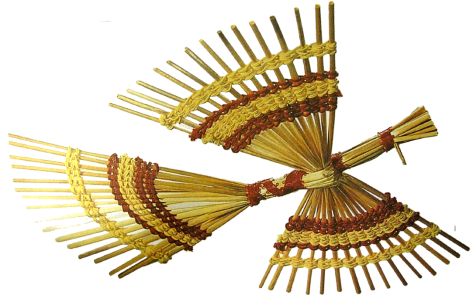 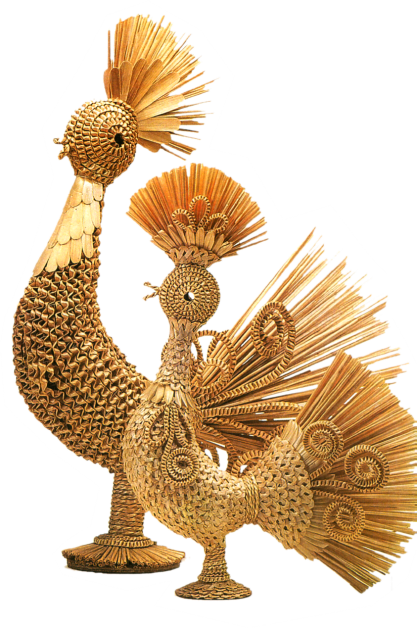 Из соломы можно сделать птиц — игрушки и декоративную скульптуру. Их связывают из нескольких пучков или собирают из отдельных плетеных деталей.
Очень красивы подвесные соломенные птицы — легкие, парящие в воздухе, непрестанно вращающиеся и мерцающие золотистым блеском. Их выразительная форма диктуется рациональными конструктивными приемами, выработанными народным искусством.
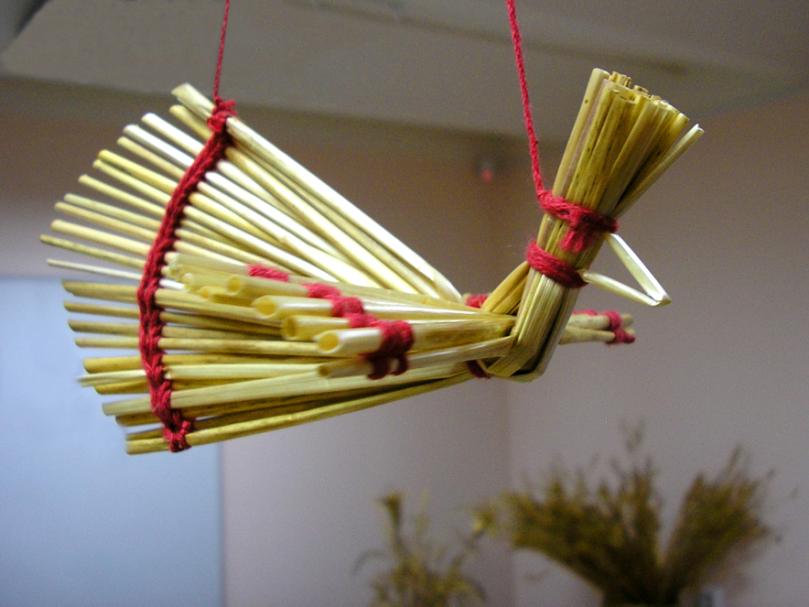 Наиболее проста в изготовлении традиционная для белорусского и литовского народного искусства птица — голубок. Она выполняется в технике прямого плетения.
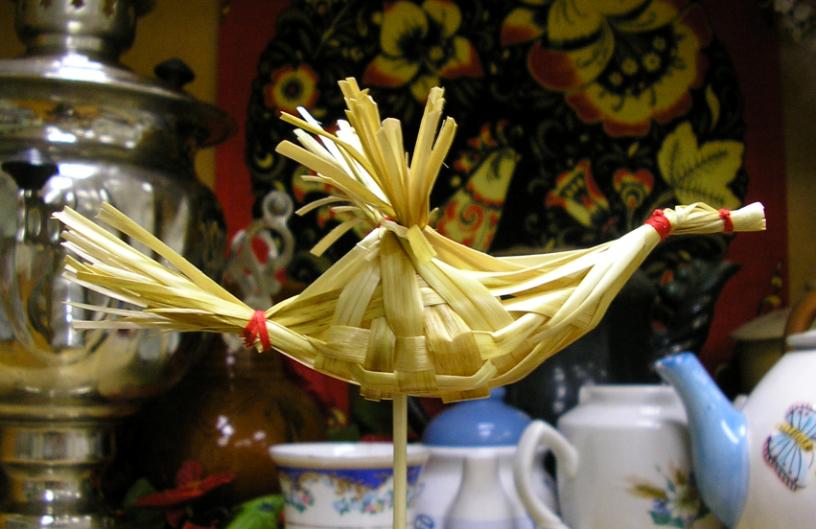 Вам понадобятся:
ножницы для обрезки соломки
нитки хлопчатобумажные для перевязки каркаса соломенной скульптуры и связывания соломин при выполнении плетенок
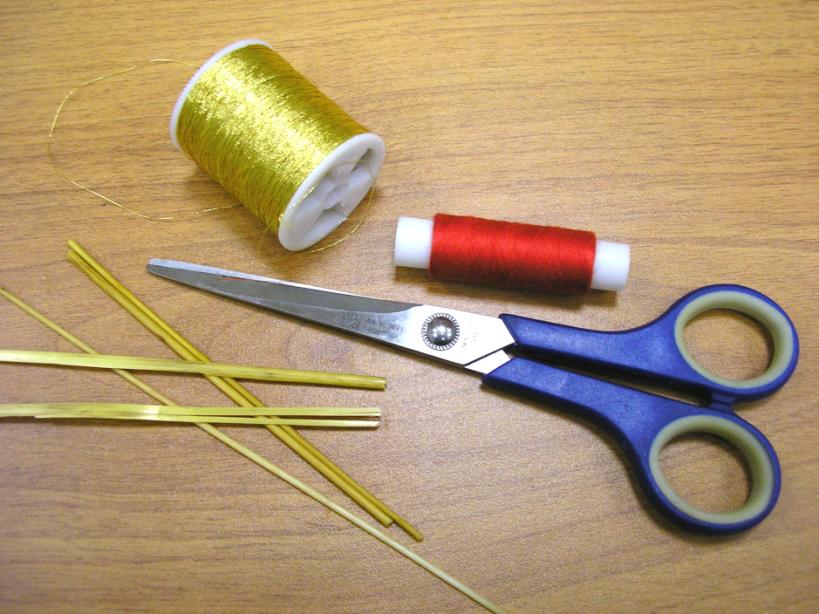 Для изготовления этой птицы используют не только целые соломины, но и плоские соломенные ленты. Их получают при разворачивании и разглаживании соломин.
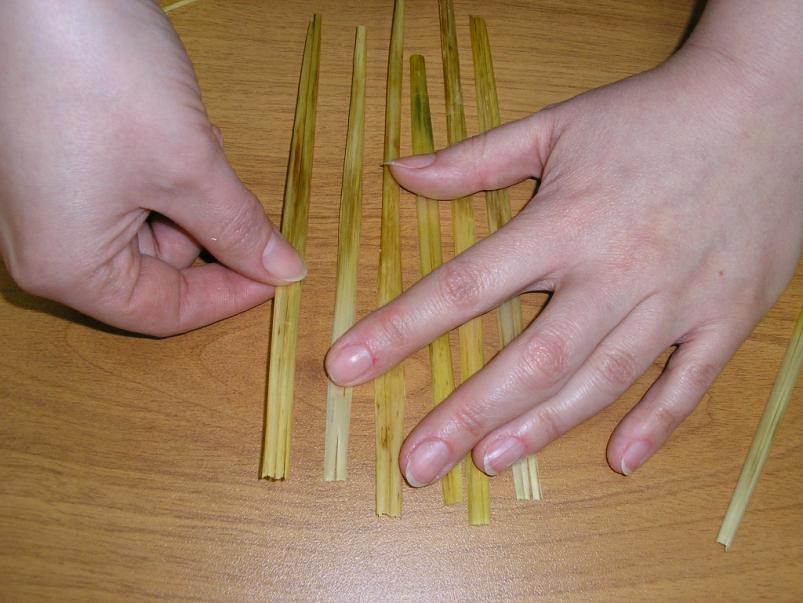 Для этого нужно соломину расщепить вдоль стебля.
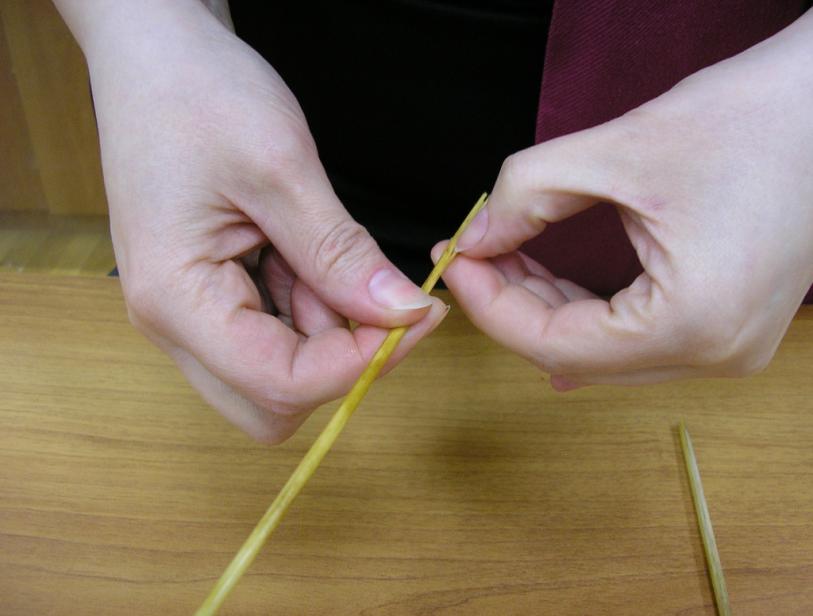 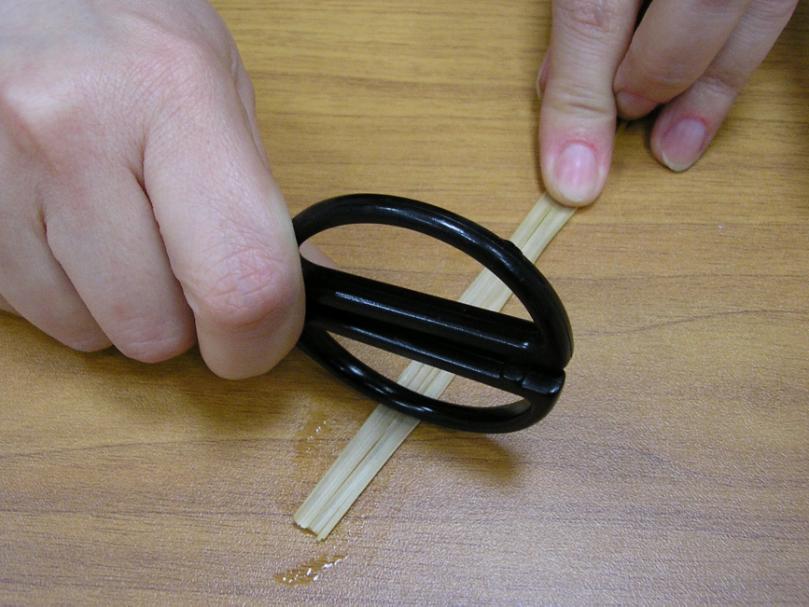 затем соломенную трубочку расправить, приложить к столу глянцевой стороной и прогладить несколько раз кольцами ножниц, перевернуть и повторить ту же операцию.
Технология изготовления
14-20 длинных соломин или соломенных лент переплести между собой в квадрат или прямоугольник по принципу прямого плетения, концы оставить незаплетенными.
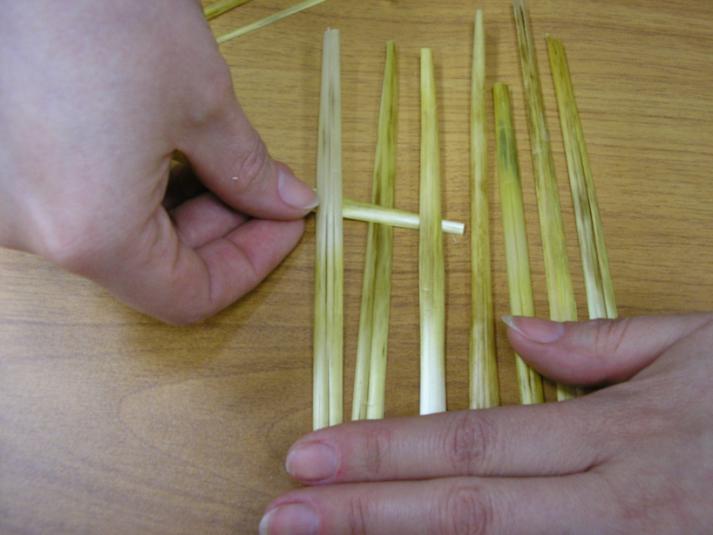 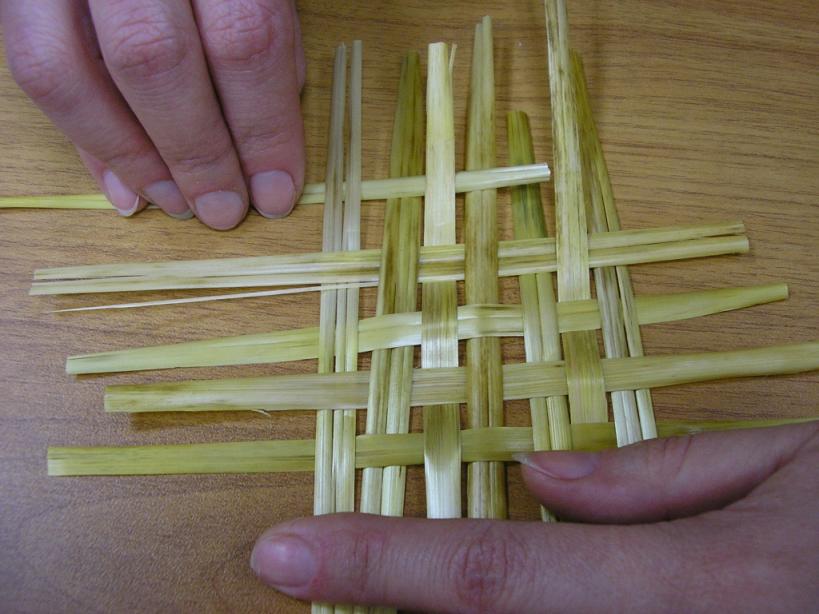 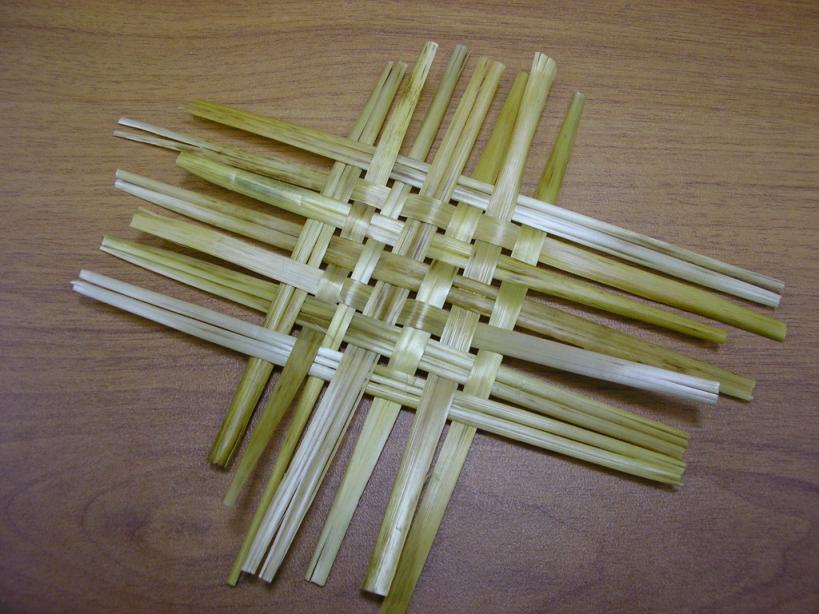 3
1
2
4
Чтобы сделать крылья, нужно собрать в пучки соломины со сторон 1 и 2, переложить их так, чтобы они поменялись местами, и закрепить вместе перевязкой.
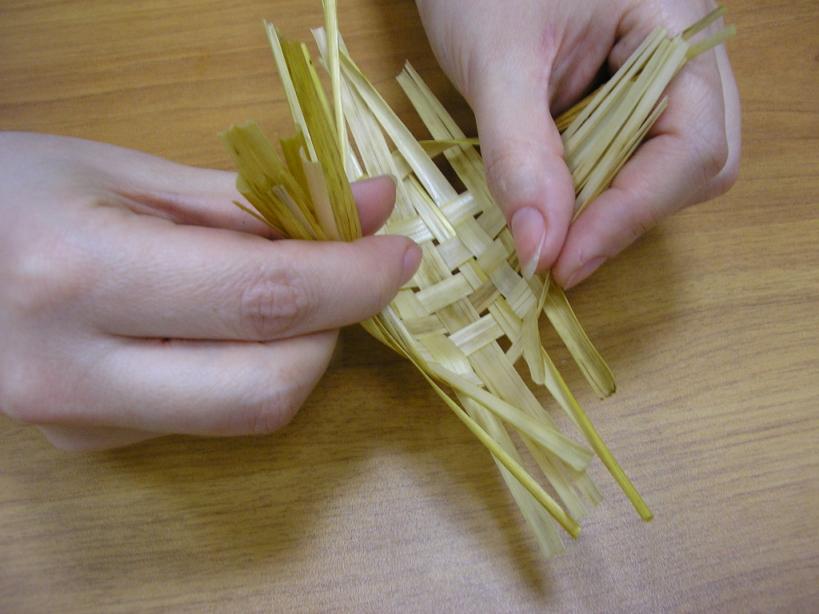 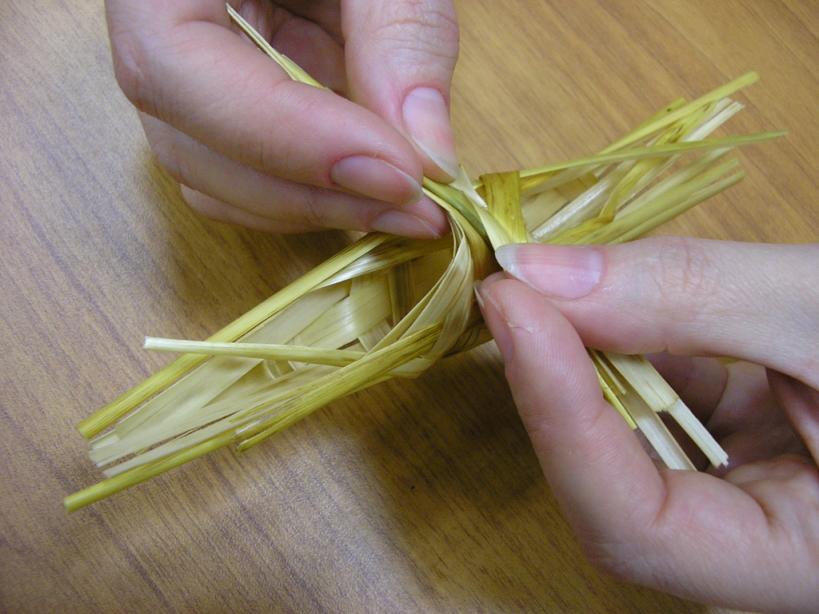 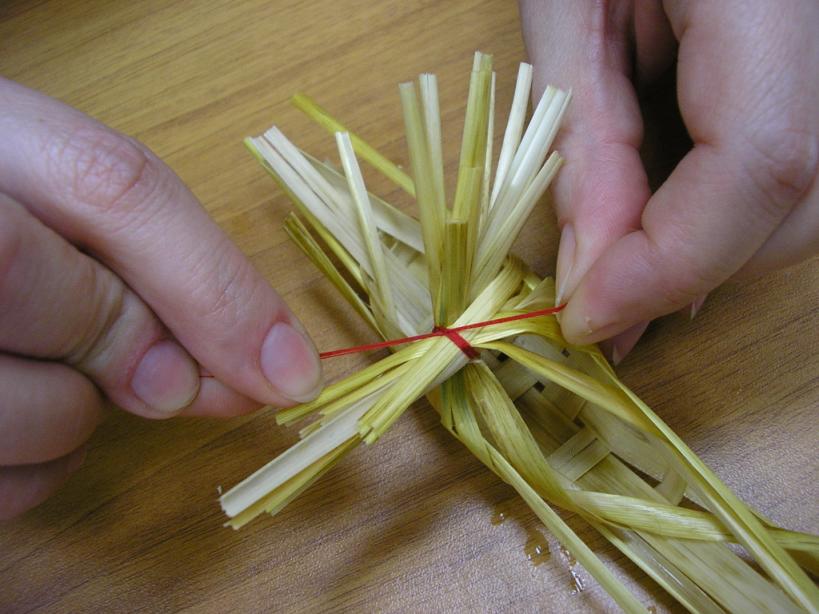 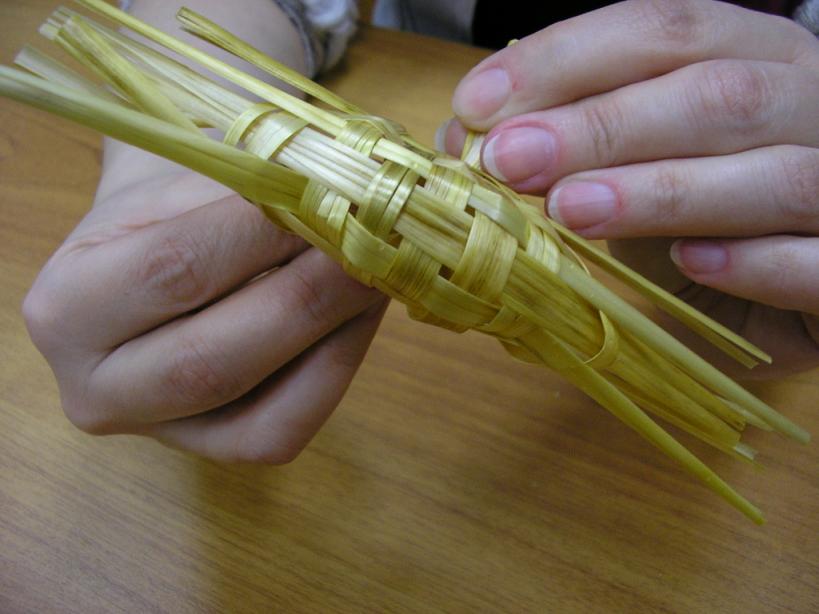 Для шеи пучок 3 отогнуть вверх, обвить соломенной лентой и сделать перевязку на месте головы и клюва.
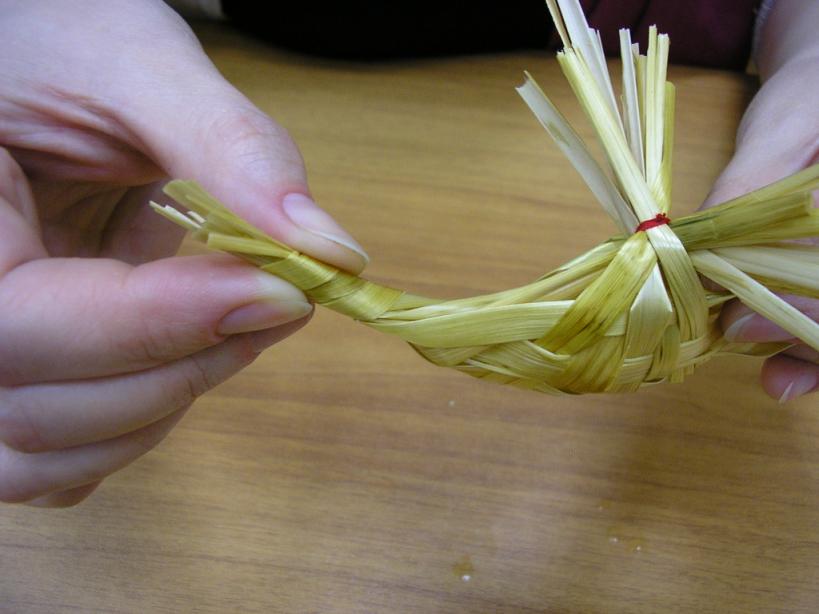 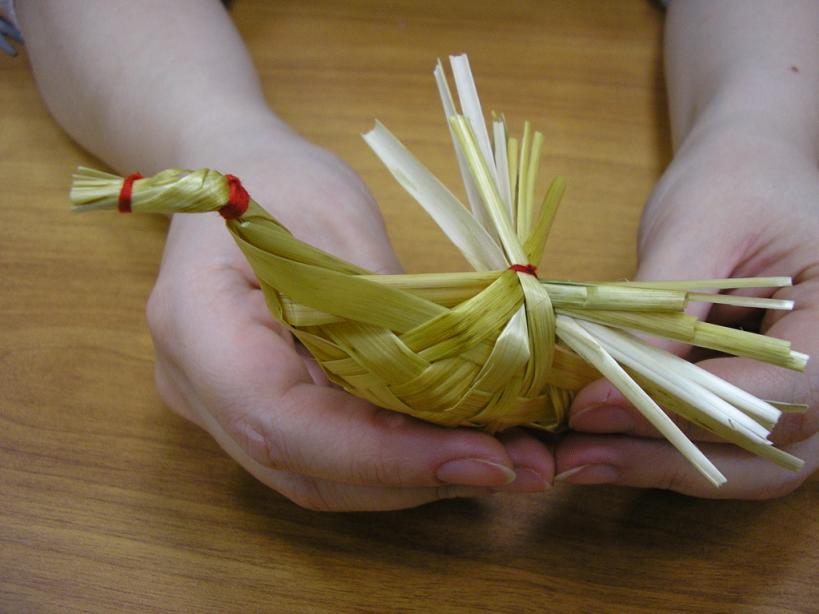 Со стороны 4 соломины собрать в пучок, формируя хвост, и перевязать.
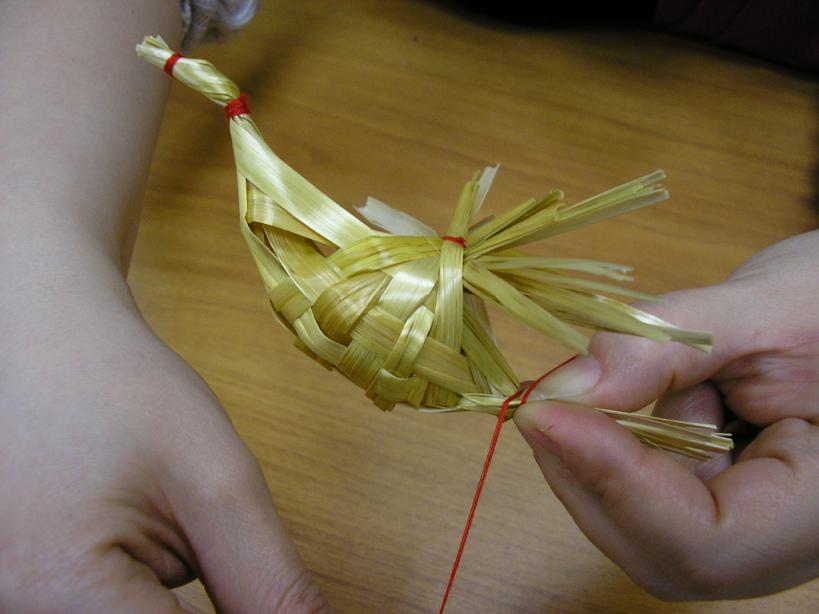 Соломины крыльев и хвоста подравнять ножницами.
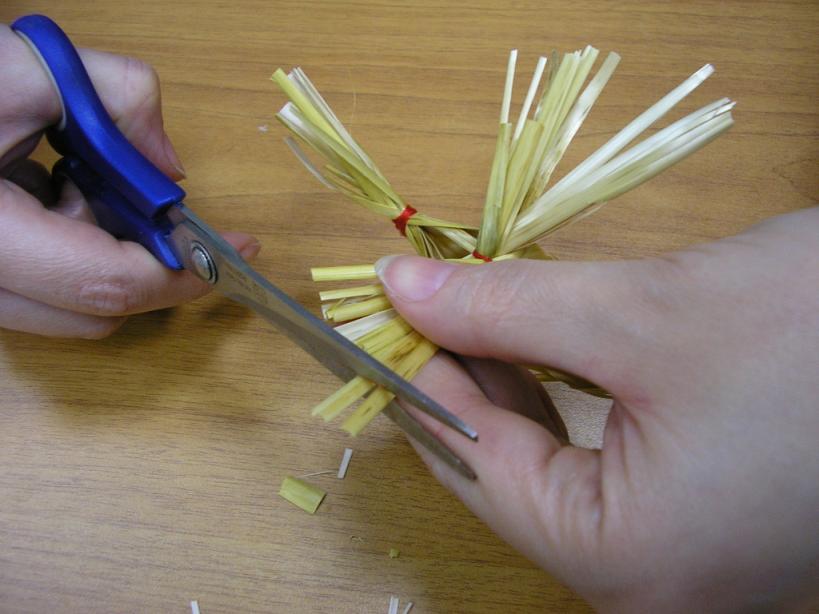 При желании их можно дополнительно расщепить.
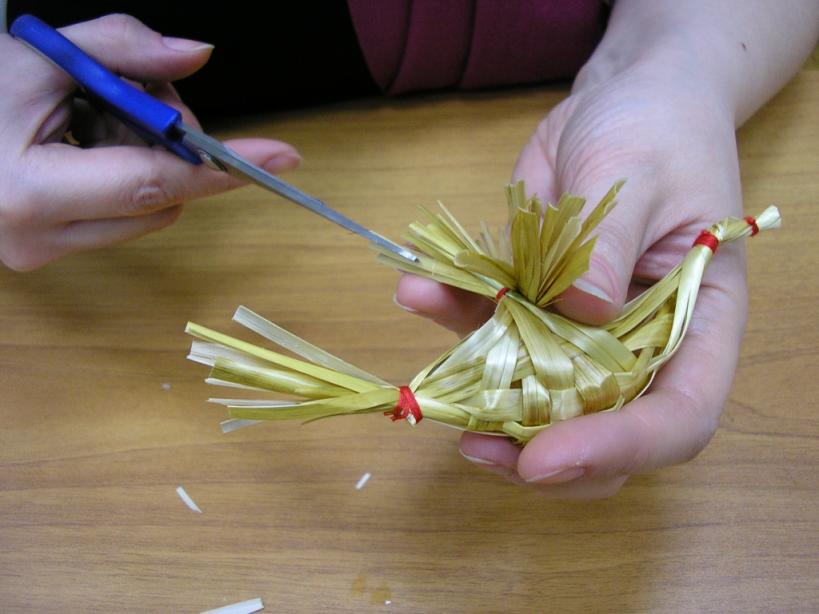 Теперь птицу можно подвесить или надеть на палочку.
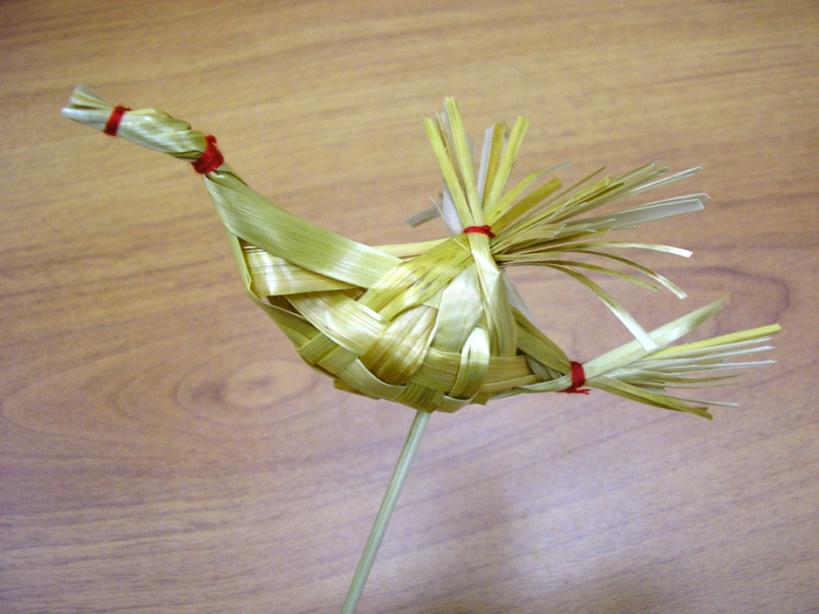 Ваша птица готова!